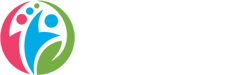 WELCOME
TO 
  FLC LIGHT
www.flclight.com
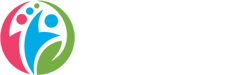 www.flclight.com
About us
        FLC India is the brain child of the professional who have been in the direct marketing for more than 15 years and have set a standard of their own in the industry. His individual success track has brought and the idea of forming a direct marketing firm started taking shape and FLC India was born. Their previous experiences had exposed to the many set backs in the direct marketing industry which initiated them to formulate a lucrative business plan that assures maximum monitory as well as material benefits to everyone who joins FLC India. Thus formed a unique income friendly Plan.        Having formed an income friendly plan the products that followed are unique, time tested, scientifically proven and well accepted wherever launched. Our effort will always be to bring in useful innovative products with cutting-edge technology..
Our VISION is Your SUCCESS!
      FLC has carved a niche for itself, we thanks our innovative research and development team, product-procurement strategy and enviable compensation plan for its stockists and distributors.      FLC is the “ARCHWAY” for NEW PRODUCTS, which are scientifically validated products in Healthcare, skincare, personal care and hygiene from the very PIONEERS in the respective categories.
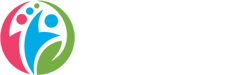 FLC LIGHT
INVESTMENT BUSINESS PLAN
1.CUSTOMER ROI - 10% = 20 MONTH

2.DIRECT REFERRAL – 5 % ONE TIME

3.REFERRAL ROI - 1% = 20 MONTH

4.BINARY – 5%

5.DILY CUT OFF , DAILY PAYOUT FOR BINARY
www.flclight.com
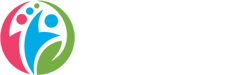 CUSTOMER ROI
Example
www.flclight.com
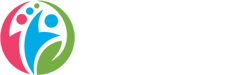 DIRECT REFERRAL - 5 %
Example
www.flclight.com
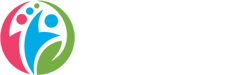 DIRECT REFERRAL ROI - 1%
Example
www.flclight.com
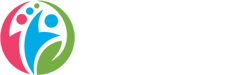 BINARY  INCOME  5%
Example
u
Rs100000
a
a
b
b
Rs 500000
Rs 600000
Your Binary Income Rs 25000
Example 
       1.Rs 100000 PAIR MATCH   =  Rs 5000
       2. Rs 200000 PAIR MATCH  =  Rs 10000
       3. Rs 500000 PAIR MATCH =  Rs 25000
www.flclight.com
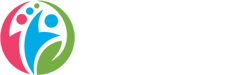 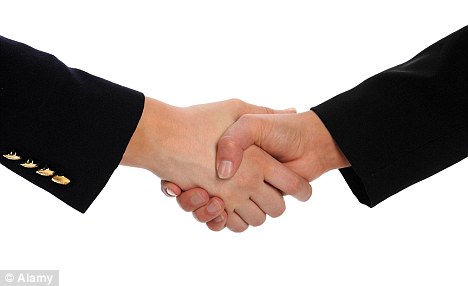 THANK
YOU
www.flclight.com